Neurological DisordersLesson 1.3
How can we study the behaving brain?
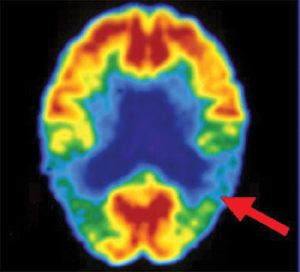 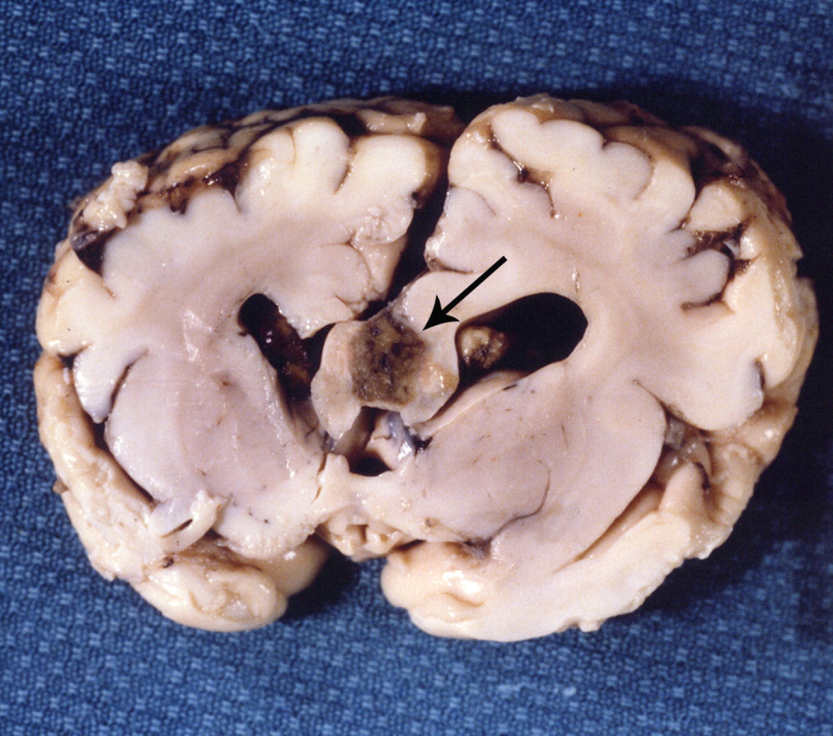 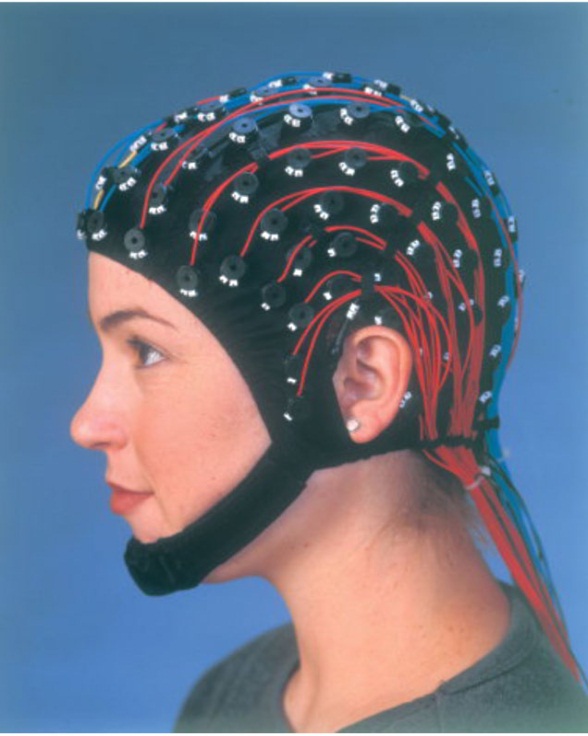 Do Now
Review last night’s homework with a partner.
Case Study: Jesse
Jesse arrives at the clinic, he is 14 months old
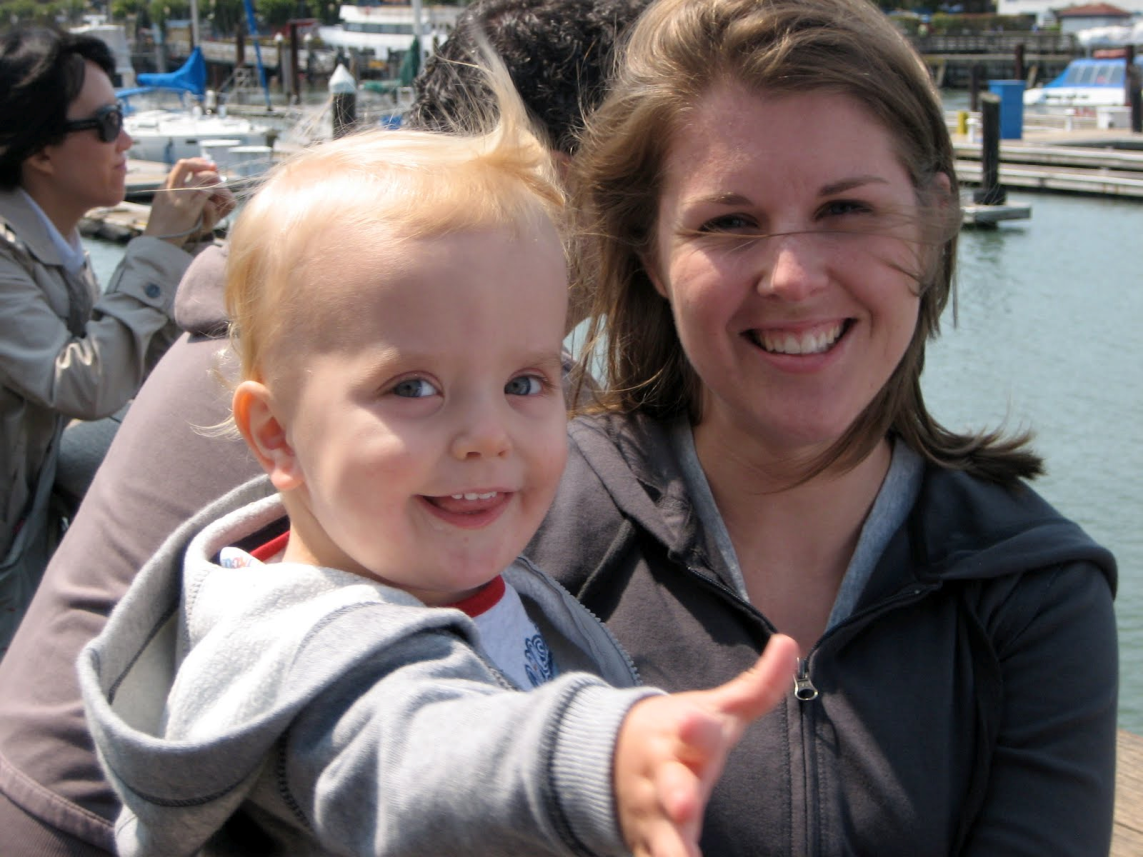 Though he looks normal in many respects, his parents are worried about him
Developmental Milestones by End of 1st Year
Reaches sitting position without assistance. 
Crawls forward on belly. 
Finds hidden objects easily. 
Looks at correct picture when the image is named. 
Uses gestures, such as waving or shaking head.
Repeats sounds or gestures for attention.
Says single words (“mama” or “dada”).
Responds to simple verbal requests.
Developmental Milestones by End of 1st Year
Reaches sitting position without assistance. 
Crawls forward on belly. 
Finds hidden objects easily. 
Looks at correct picture when the image is named. 
Uses gestures, such as waving or shaking head.
Repeats sounds or gestures for attention.
Says single words (“mama” or “dada”).
Responds to simple verbal requests.
Jesse comes back to the clinic.
His developmental delays have not resolved and he is now displaying certain attention deficit behaviors that sometimes become self-destructive. 

What would you do after testing these behaviors?
Attention Deficit Disorder Drugs
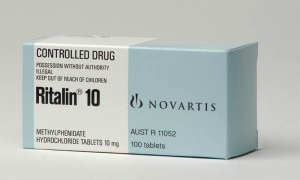 Ritalin is a mild central nervous system stimulant.

It affects chemicals in the brain that contribute to hyperactivity and impulse control.
Activity: Tests to Diagnose Jesse
PET Scan
MRI
EEG
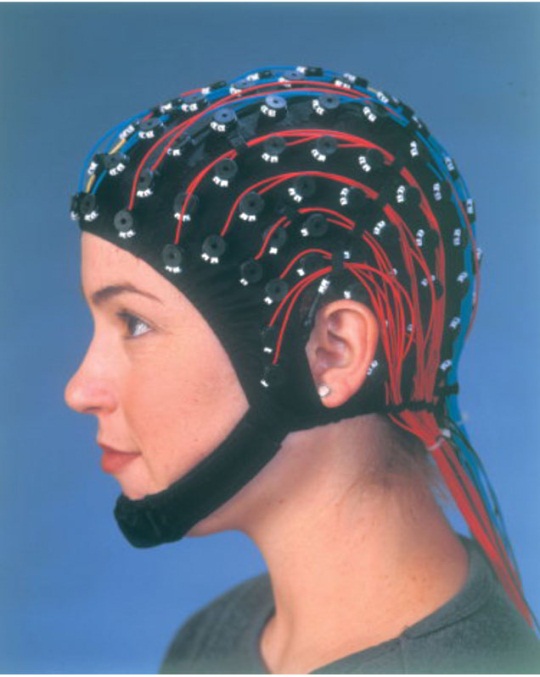 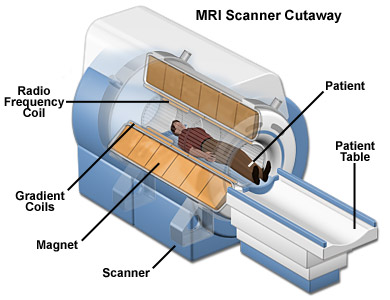 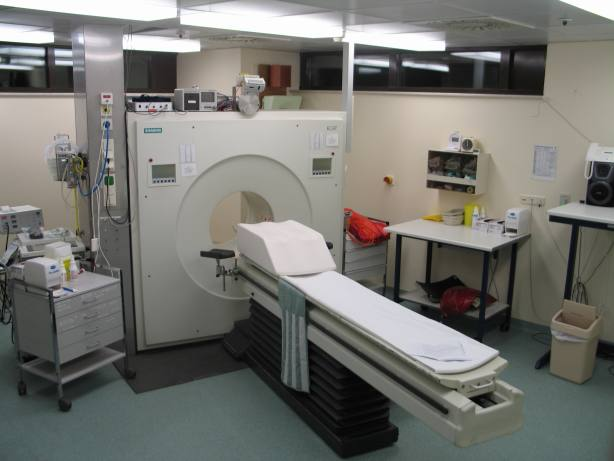 What test would you order for Jesse?
PET Scan
MRI
EEG
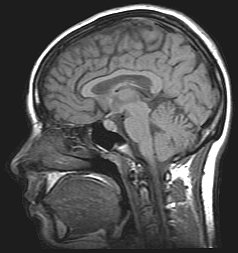 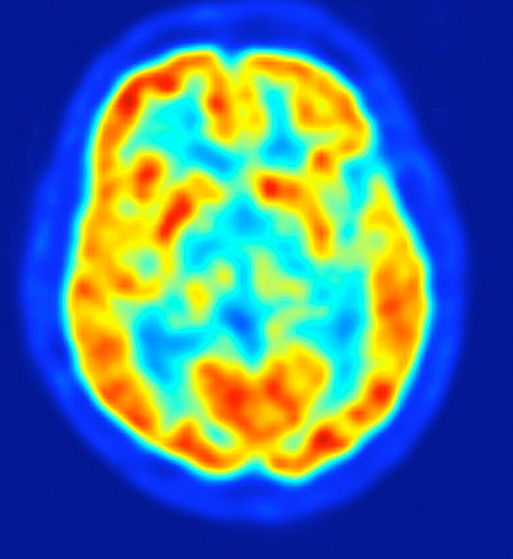 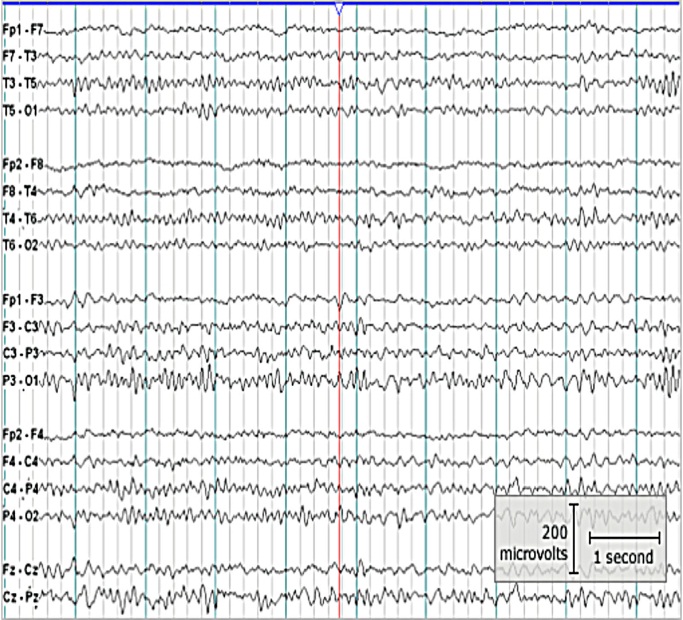 A horrible accident…
Sagittal section
Jesse’s brain at autopsy
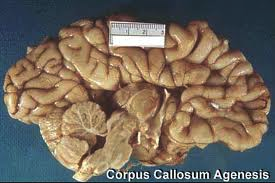 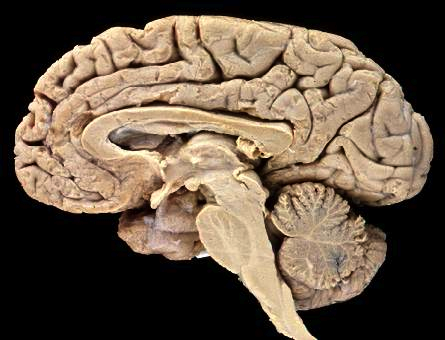 Normal brain
Agenesis of the Corpus Callosum
Coronal section
Jesse’s brain at autopsy
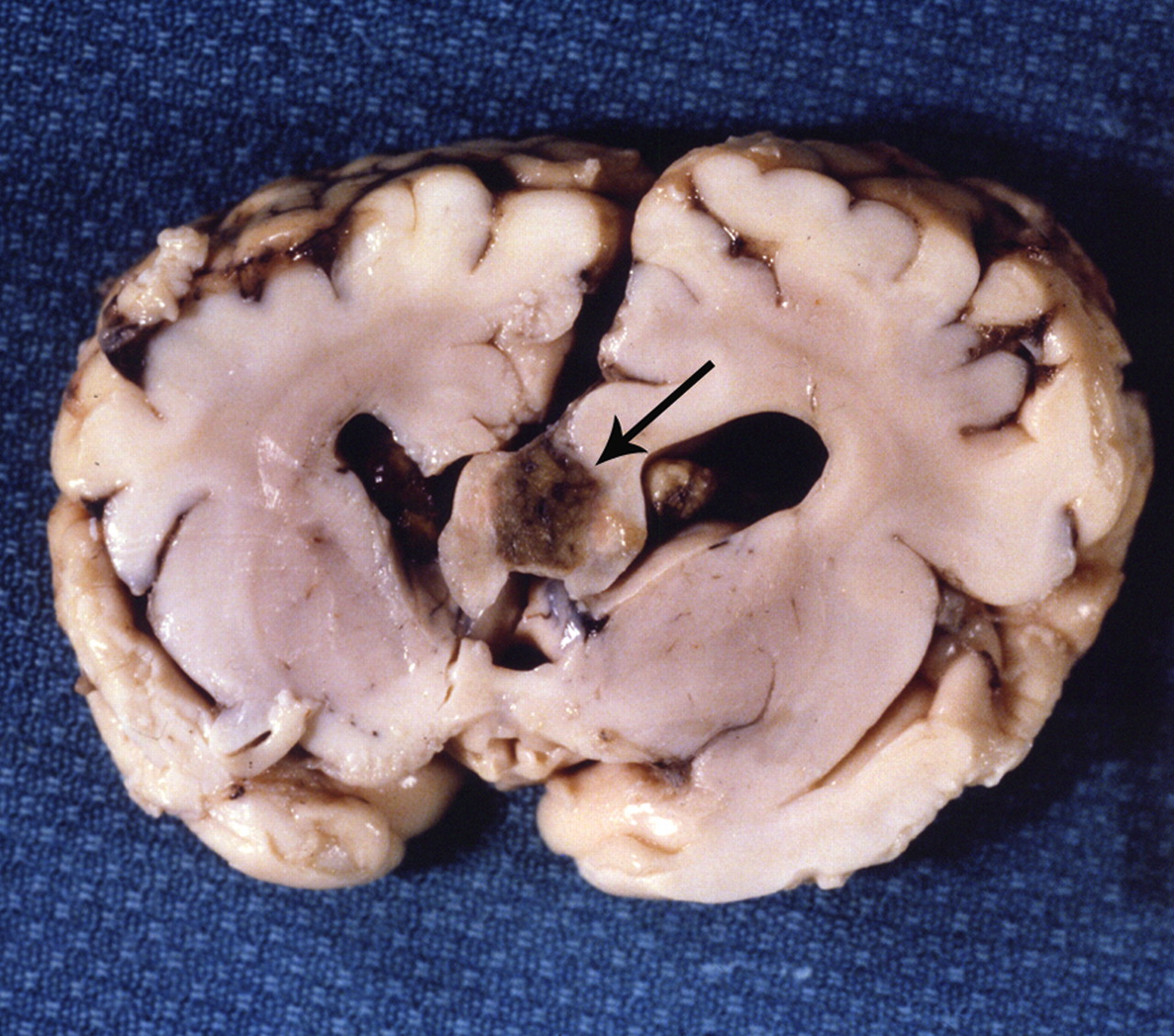 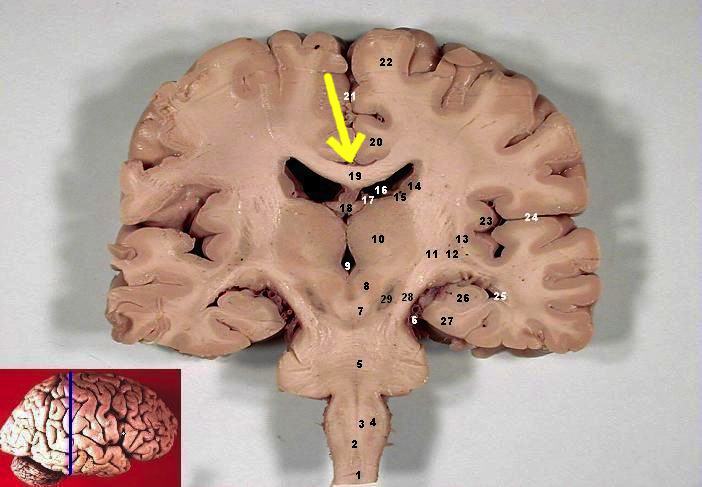 Normal brain
PET, MRI and EEG Additional Slides
Positron Emission Tomography (PET)
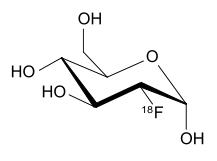 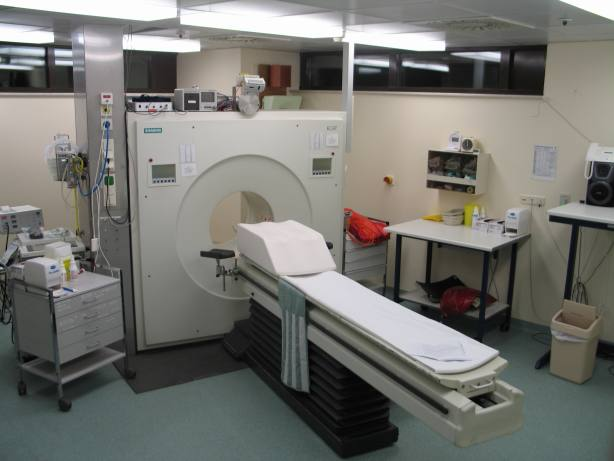 18Fluorodeoxyglucose
Half life = 110 minutes
PET scanner
Positron Emission Tomography (PET)
Horizontal sections
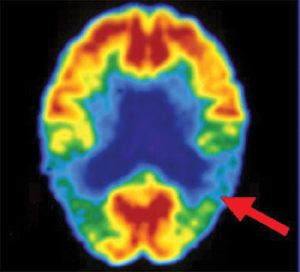 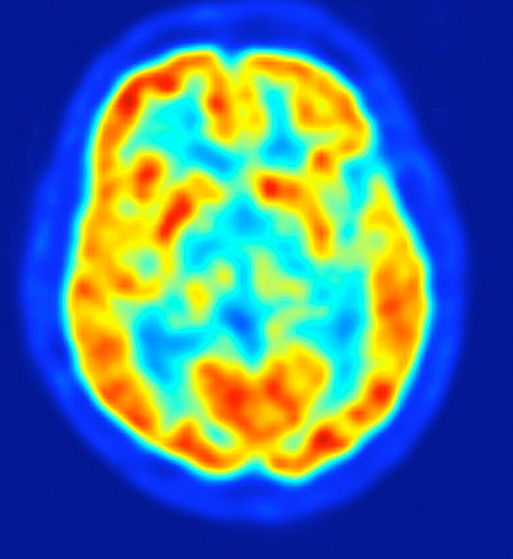 Area of abnormal activity (seizure)
Normal brain
Positron Emission Tomography (PET)
Horizontal sections
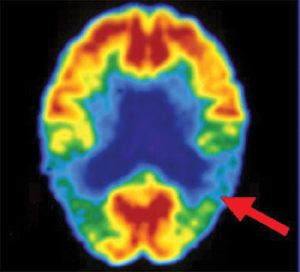 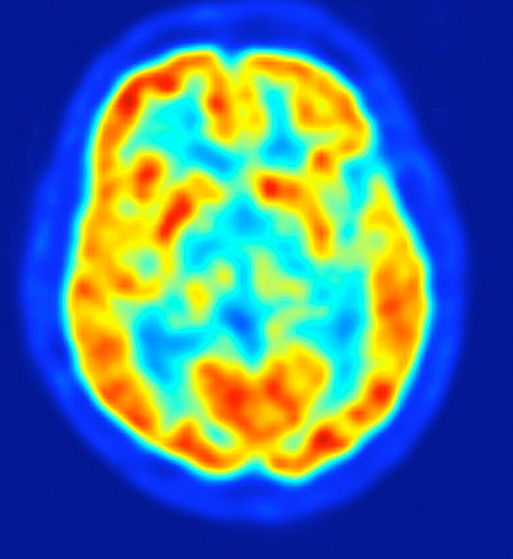 Normal brain
Area of abnormal activity in Alzheimer’s patient
Positron Emission Tomography (PET)
Horizontal sections
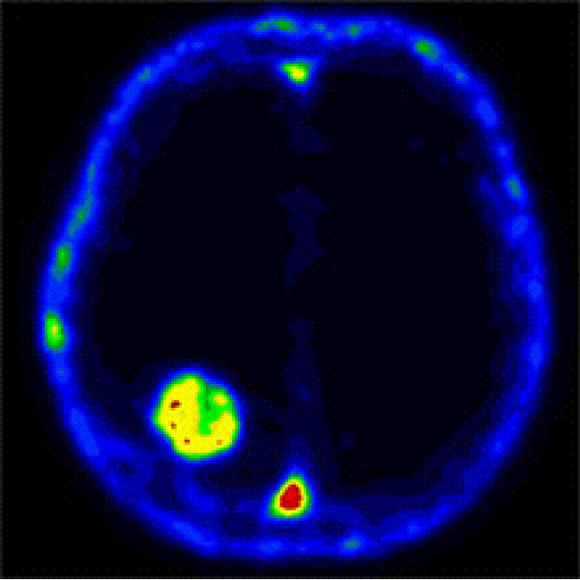 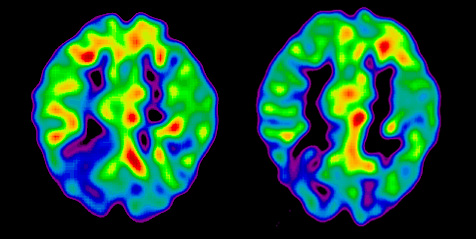 Area of abnormal
activity (seizure)
Brain showing tumor
Magnetic Resonance Imaging (MRI)
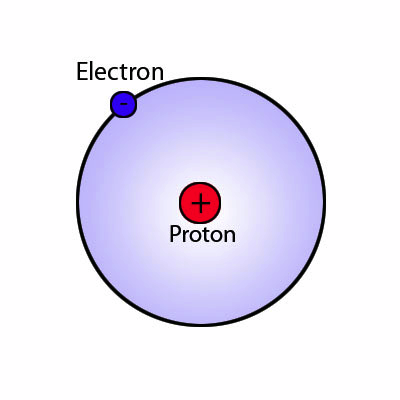 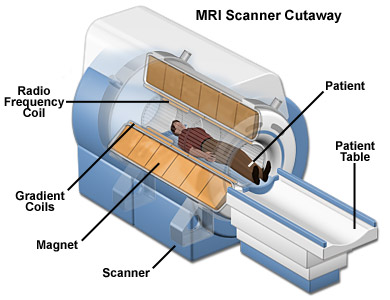 Hydrogen atom
MRI scanner
Functional Magnetic Resonance Imaging (fMRI)
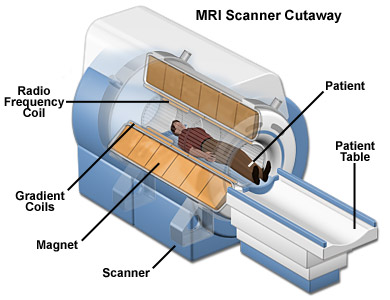 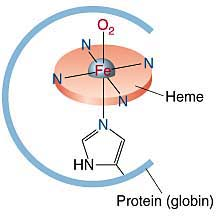 Hemoglobin: Oxygenation changes Fe 2+ to Fe 3+
MRI scanner
Magnetic Resonance Imaging (MRI)
Corpus callosum
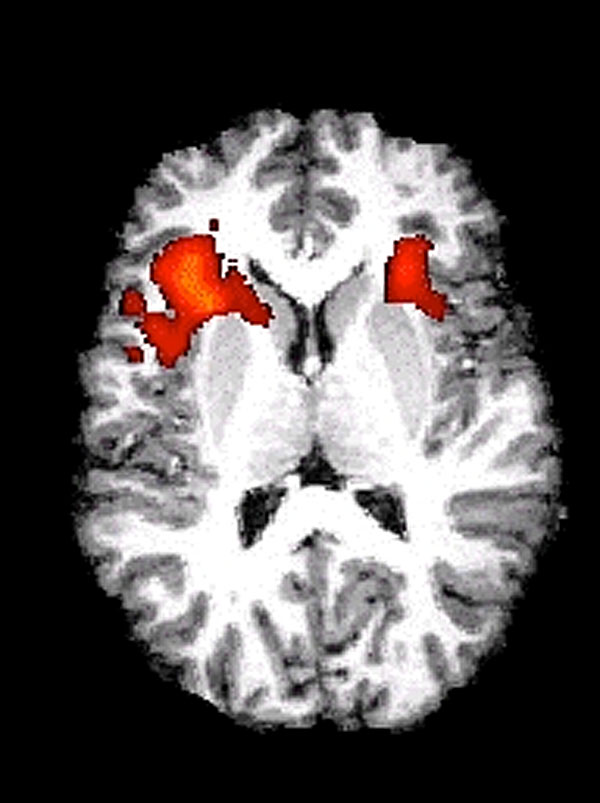 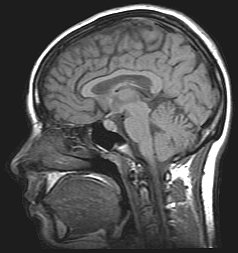 Functional MRI 
(Subject read one word)
Structural MRI
Magnetic Resonance Imaging (MRI)
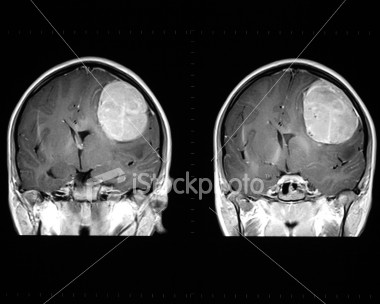 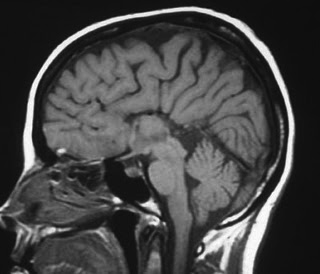 Tumor
Agenesis of the corpus callosum
Electroencephalopathy (EEG)
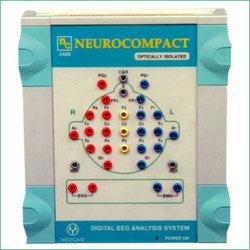 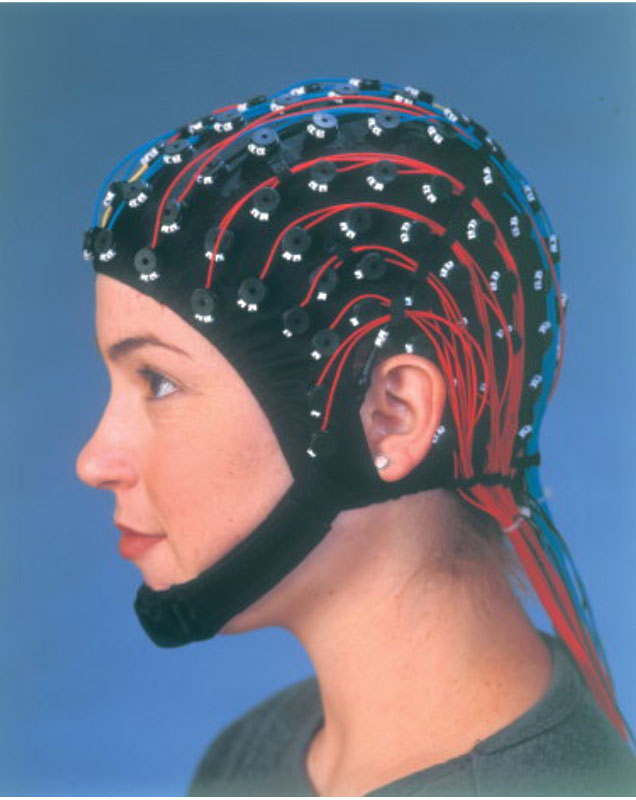 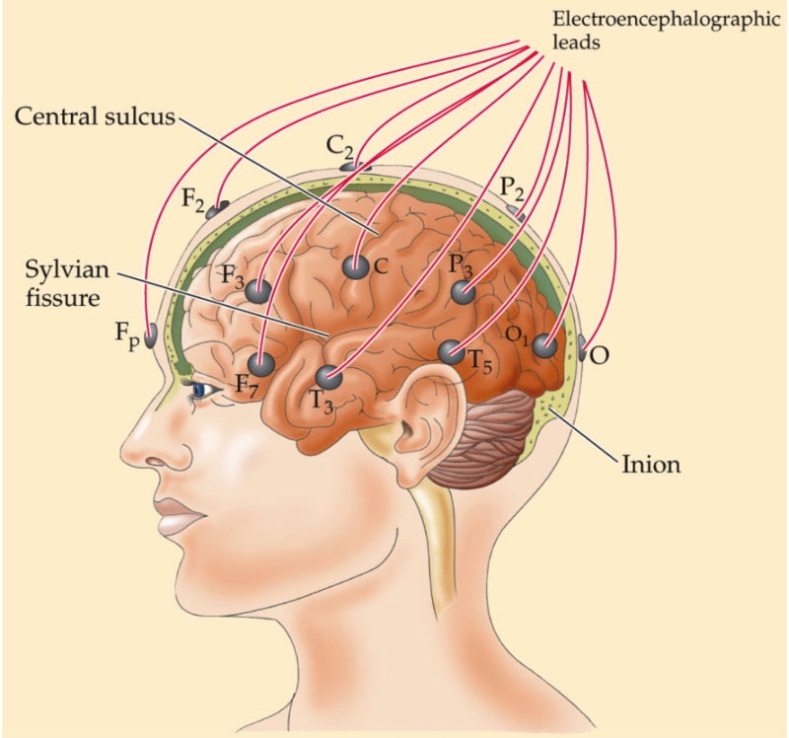 Amplifier
Cap
Leads
Electroencephalopathy (EEG)
Neurons responsible
for the signal
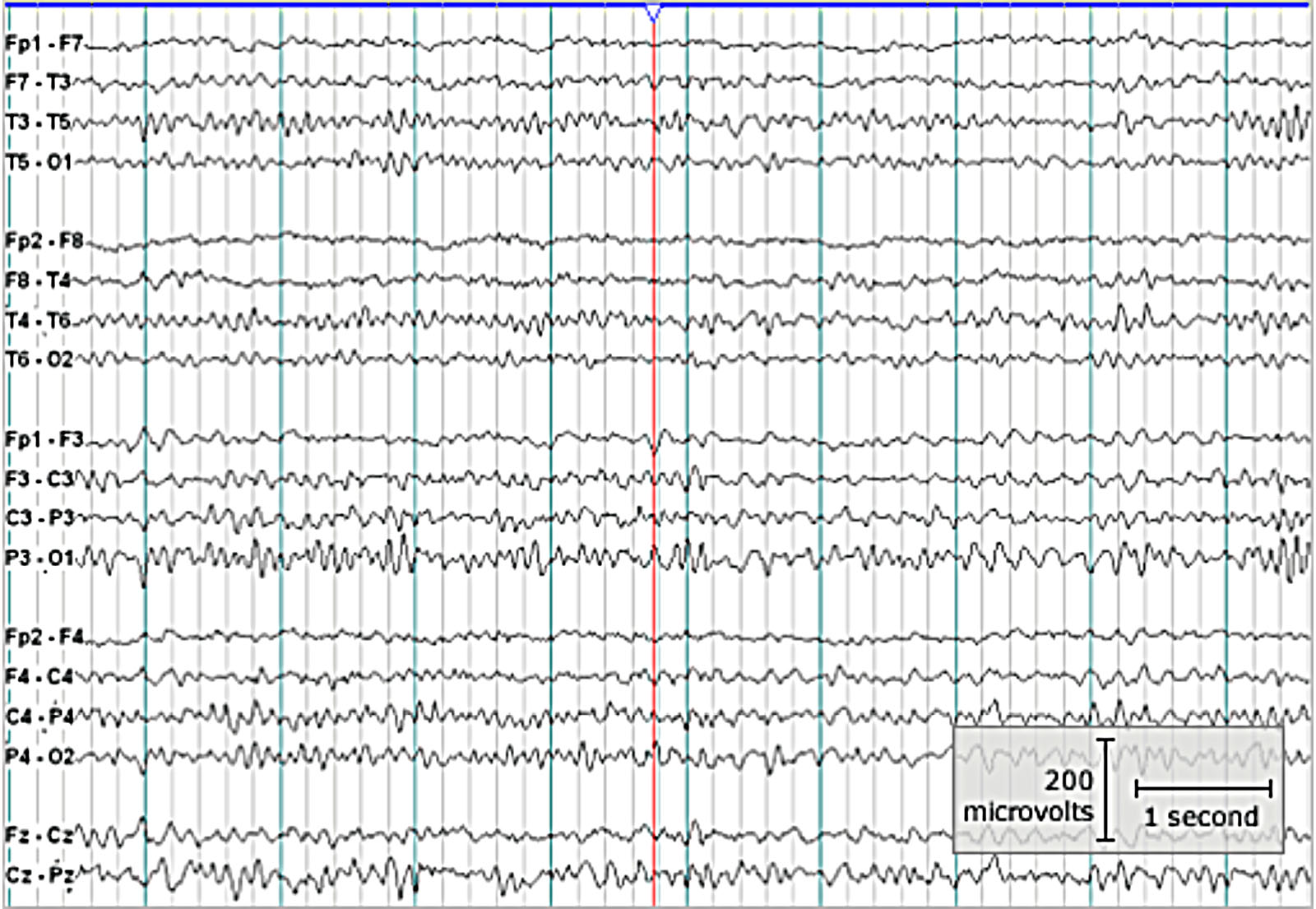 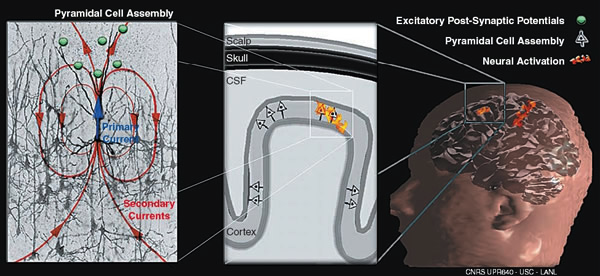 Parietal area between
electrodes